Great I Am
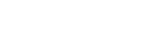 I want to be closeclose to your sideSo heaven is realand death is a lie
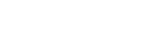 I want to hear voicesof angels aboveSinging as one
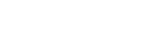 Hallelujah, Holy, HolyGod Almighty, the Great I amWho is worthy, none beside theeGod Almighty, the Great I am
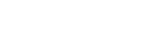 I want to be nearnear to your heartLoving the worldand hating the dark
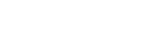 I want to see dry bonesliving againSinging as one
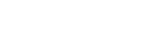 Hallelujah, Holy, HolyGod Almighty, the Great I amWho is worthy, none beside theeGod Almighty, the Great I am
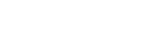 The mountains shake before You the demons run in fearAt the mention ofthe name King of Majesty
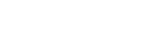 There is no power in hellOr any who can standBefore the power and the presence of the Great I am
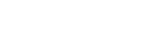 The Great I amThe Great I am yeahHallelujah, Holy, HolyGod Almighty, the Great I am
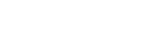 Who is worthynone beside theeGod Almightythe Great I am
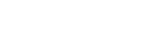 Hallelujah, Holy, HolyGod Almighty, the Great I amWho is worthynone beside thee
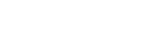 God Almighty, the Great I amThe Great I am The Great I amThe Great I am
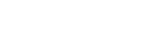